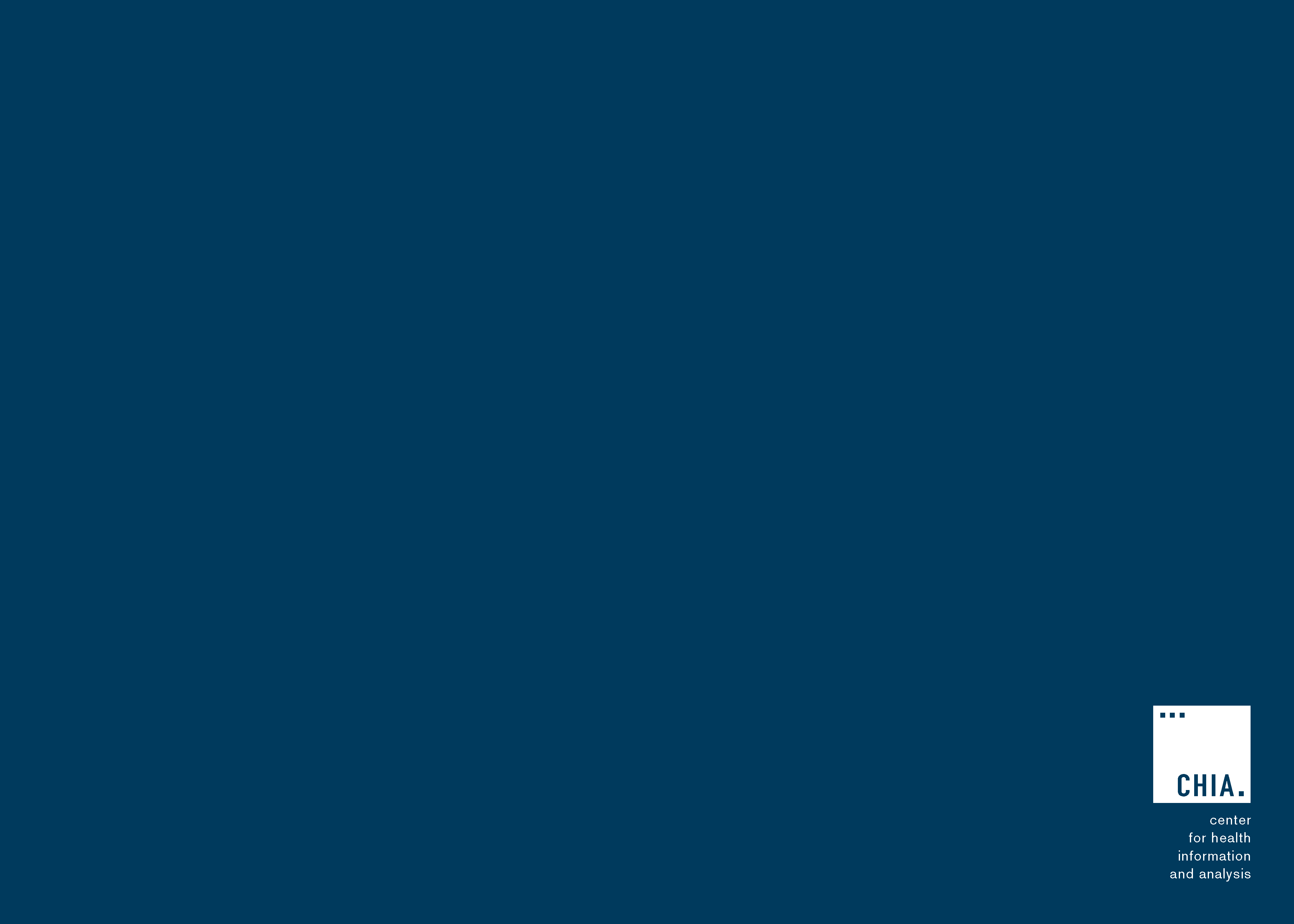 Massachusetts All-Payer Claims Database:Technical Assistance Group (TAG)
July 10, 2018
Agenda
APCD Intake

Enrollment Trends Reporting

Annual Premiums

Housekeeping Items

Questions
APCD Intake - Compliance
By end of July 2018 – production files through June 2018 are due at CHIA. This is a quarter end so Enrollment Trends and DOI Membership reports are dependent on these submissions. In addition, our next data release includes the 2013 – 2017 submission years with 6 months of runout (through June 2018).
Enrollment Trends Update
Thank you to all who reviewed MA APCD data for the upcoming Enrollment Trends report. Your support is critical for the reporting of accurate and timely enrollment data.

The next Enrollment Trends report is scheduled to be released in August 2018.

For questions on Enrollment Trends: Contact your CHIA liaison and Lauren Almquist at lauren.almquist@state.ma.us
Enrollment Trends Timeline
2018 Annual Premiums Request Update
We appreciate payers’ commitment to submitting complete and accurate data for CHIA’s Annual Report. Thank you for working with our actuarial consultants to help ensure that we understand and appropriately profile your data.

Please submit 2017 risk adjustment amounts to Bela at Gorman Actuarial.


For Annual Premiums technical questions and data submission:
Contact CHIAData@gormanactuarial.com
2018 Annual Premiums Request Timeline
Housekeeping Items
DOI Reporting:
Quarterly HMO Membership report  for Q1 2018 – responses due by 7/27/18.

Q2 2018 HMO Membership report will be sent in August.
Next Meetings
August 14, 2018 @ 2:00 pm

September 11, 2018 @ 2:00 pm
Questions?